juillet 2020, SEANCE 1 CM1
Activités géométriques
Reconnaître, décrire, tracer
des figures
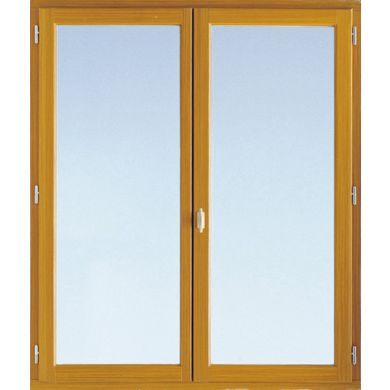 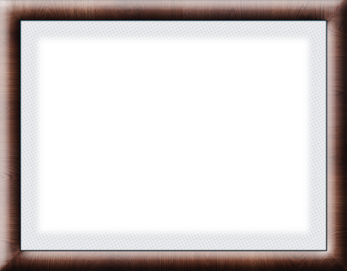 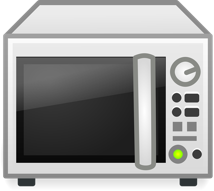 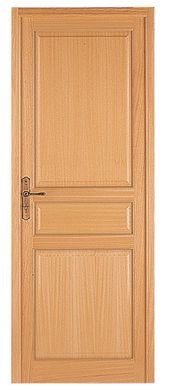 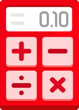 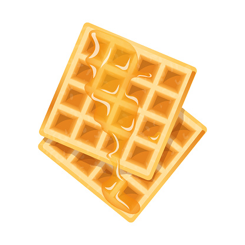 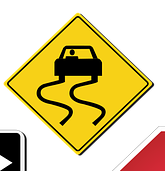 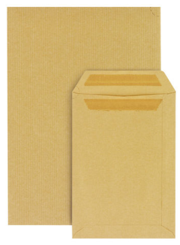 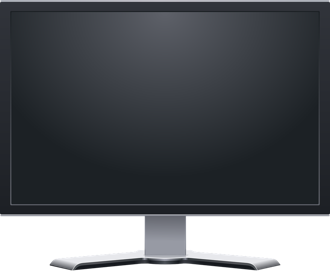 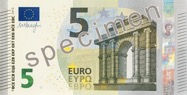 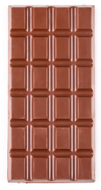 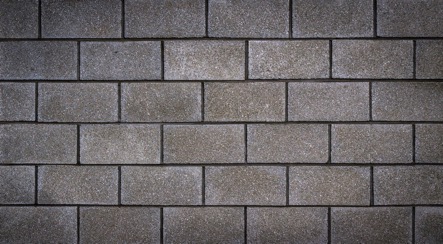 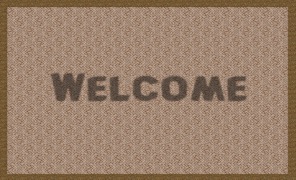 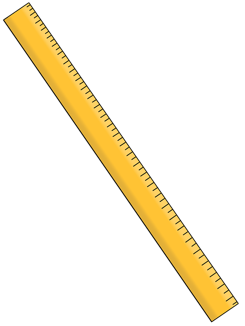 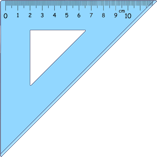 Les quadrilatères
Repère dans la figure trois rectangles de dimensions différentes.
DÉFINITION
Un rectangle est un quadrilatère qui a
4 angles droits.
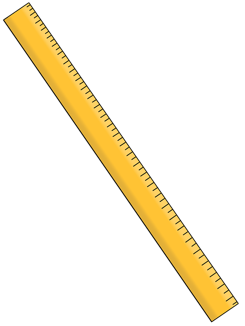 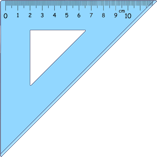 Les quadrilatères
Repère dans la figure trois rectangles de dimensions différentes.
DÉFINITION
Un rectangle est un quadrilatère qui a
4 angles droits.
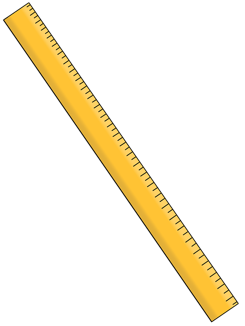 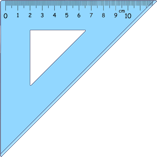 Les quadrilatères
Repère dans la figure trois rectangles de dimensions différentes.
DÉFINITION
Un rectangle est un quadrilatère qui a
4 angles droits.
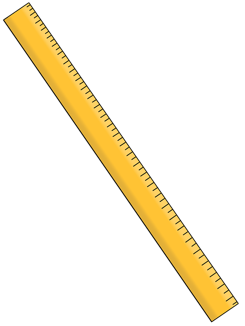 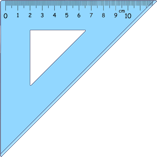 Les quadrilatères
Repère dans la figure trois rectangles de dimensions différentes.
DÉFINITION
Un rectangle est un quadrilatère qui a
4 angles droits.
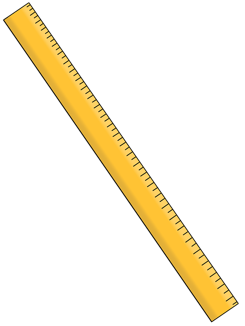 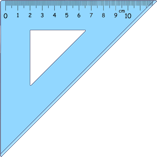 Tracer un rectangle
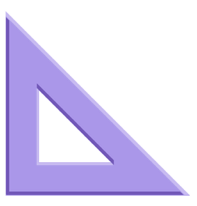 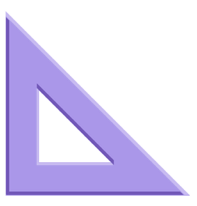 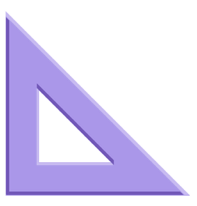 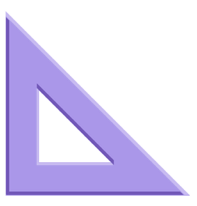 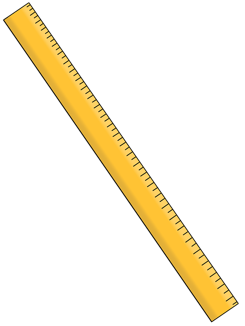 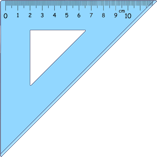 Tracer un rectangle
Les côtés consécutifs de ce quadrilatère sont perpendiculaires.
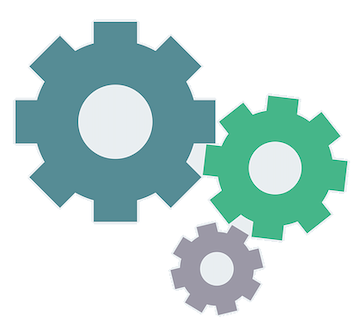 Question du jour
Peut-on construire un quadrilatère ayant seulement deux angles droits ?
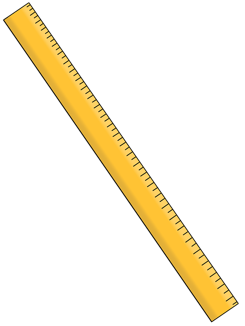 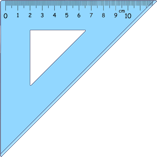 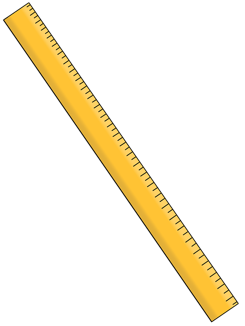 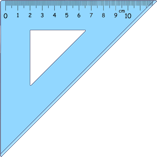 Les droites perpendiculaires
DÉFINITION
Des droites perpendiculaires sont des droites qui forment un angle droit.
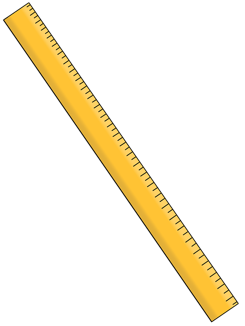 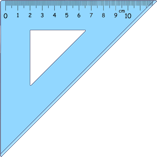 Les droites parallèles
DÉFINITION
Deux droites sont parallèles si elles ne se coupent pas.
Programmation
Déplacements dans un quadrillage
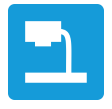 Programmer un déplacement
Indique à l’insecte les instructions qui lui permettent de se déplacer jusqu’à la feuille.
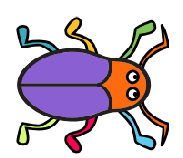 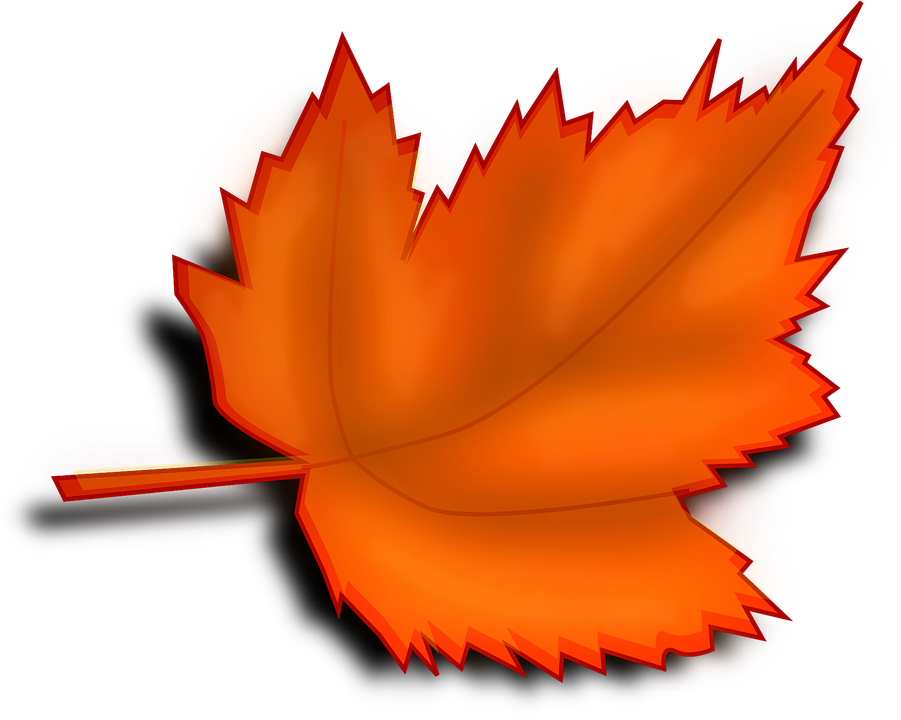 av
td
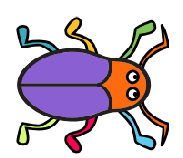 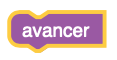 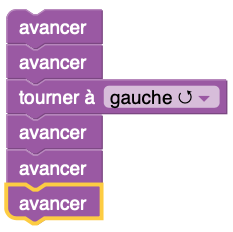 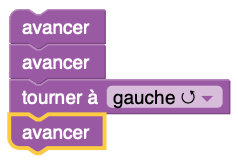 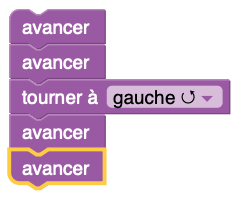 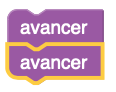 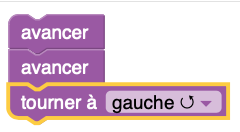 tg
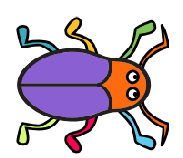 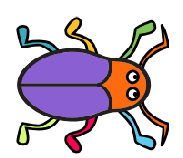 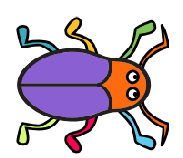 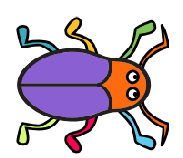 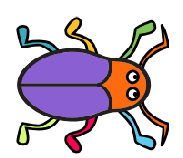 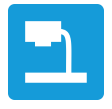 Programmer un déplacement
Indique à l’insecte les instructions qui lui permettent de se déplacer jusqu’à la feuille.
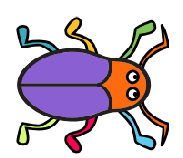 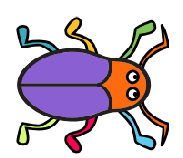 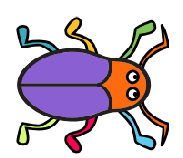 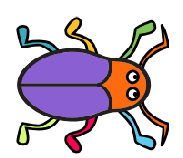 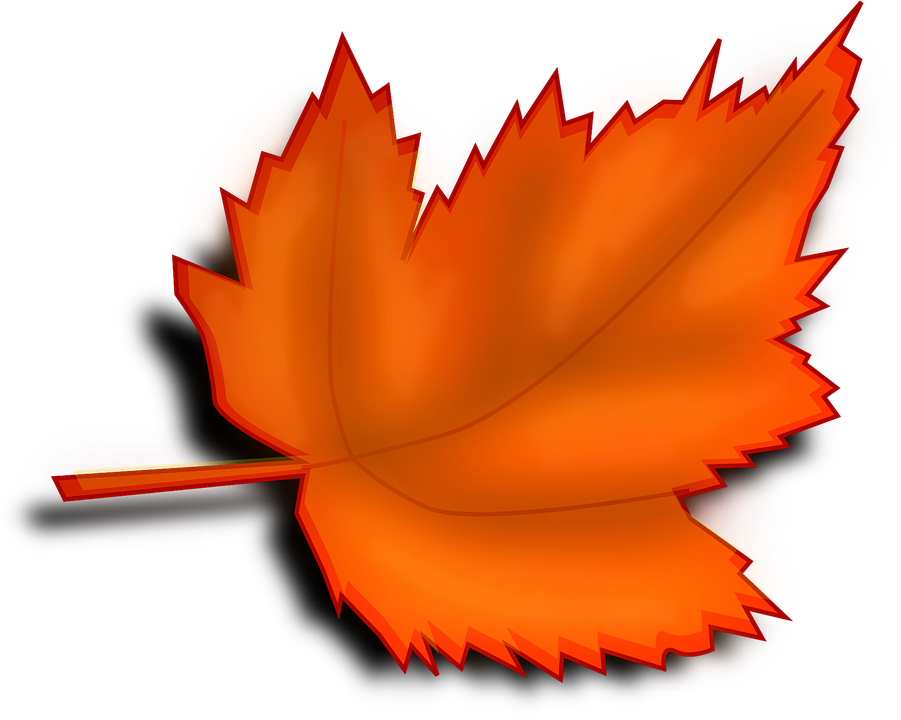 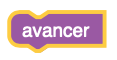 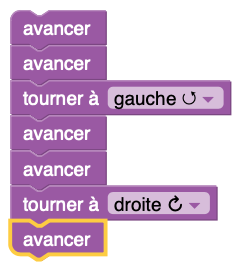 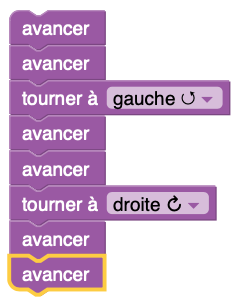 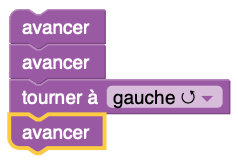 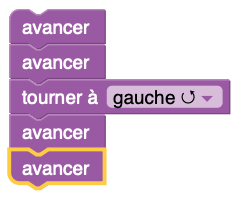 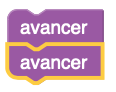 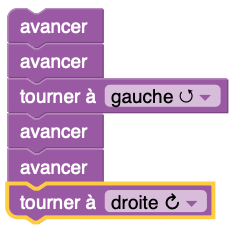 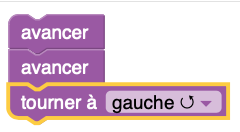 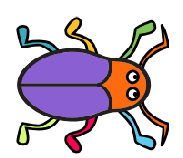 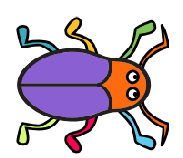 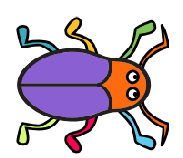 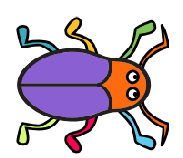 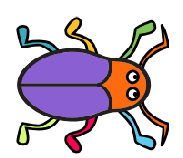 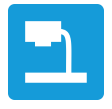 Indique à l’insecte les instructions qui lui permettent de se déplacer jusqu’à la feuille.
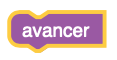 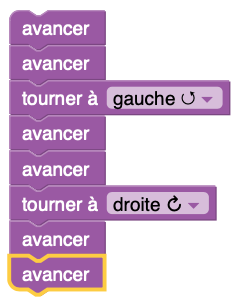 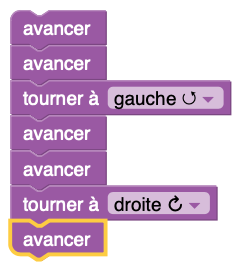 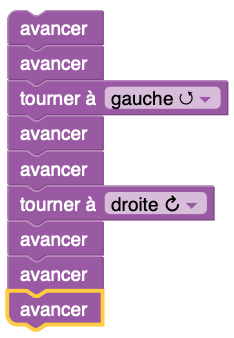 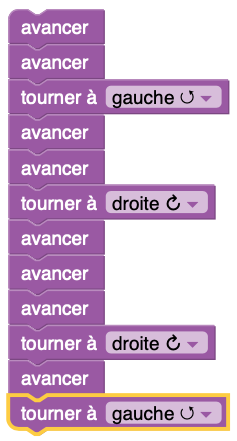 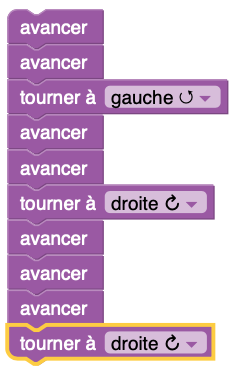 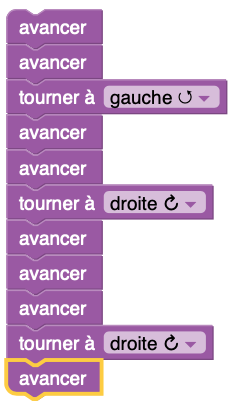 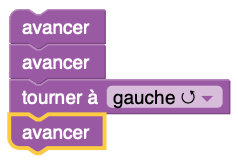 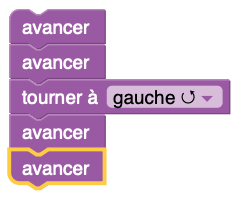 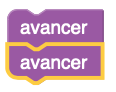 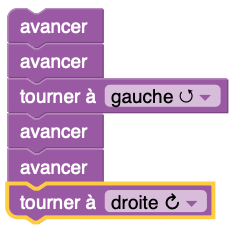 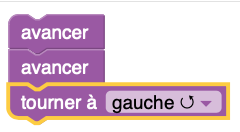 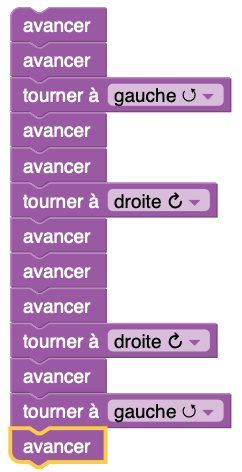 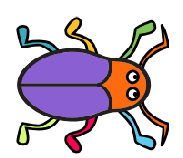 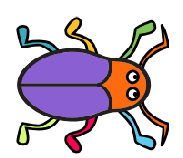 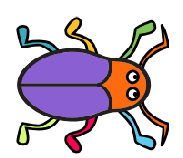 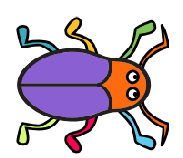 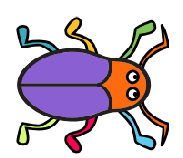 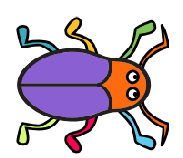 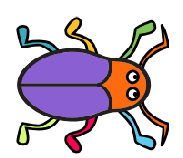 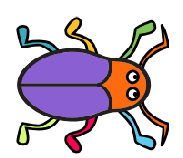 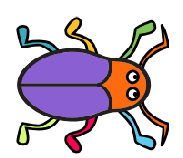 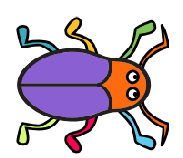 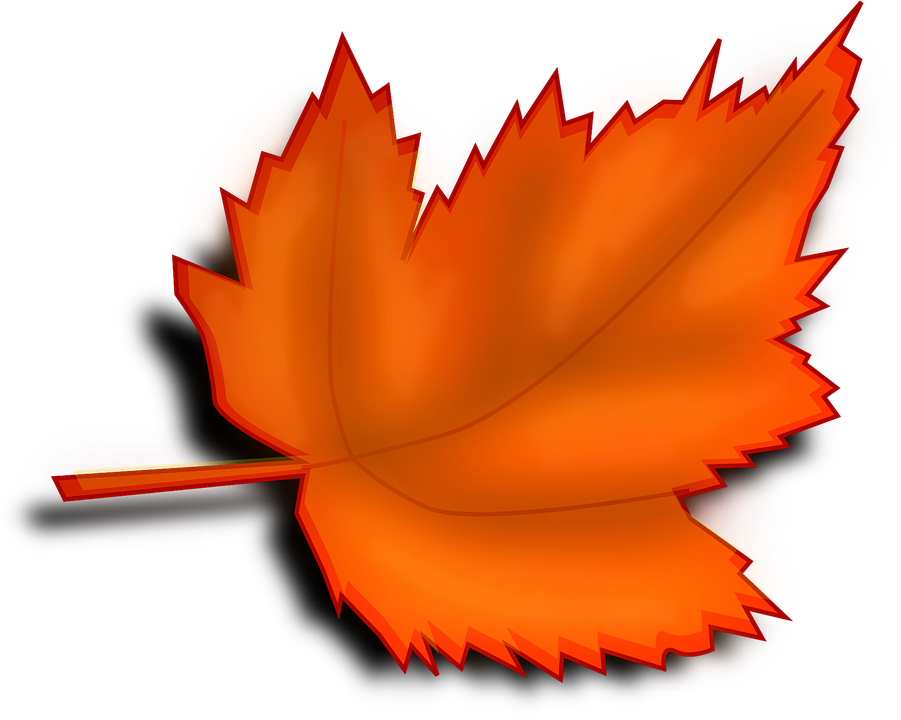 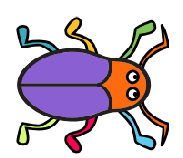 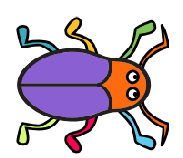 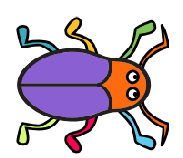 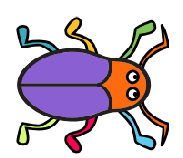 Problèmes
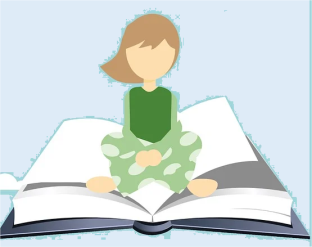 Achat de livre
J’ai 27 €. Il me manque 13 € pour acheter un beau livre.
Combien coûte ce livre ?
27 + 13 = 40
le prix du livre
?
13
ce que j’ai
ce qui me
manque
Ce livre coûte 40 €.
[Speaker Notes: Partage équitable  - autant chacun]
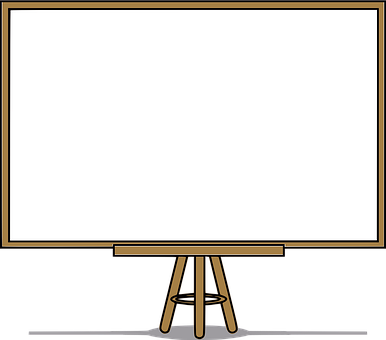 Puits au Niger
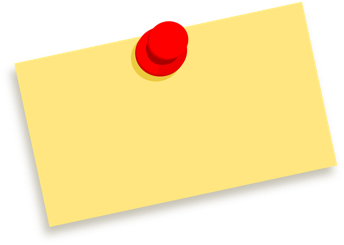 Problème multiplicatif
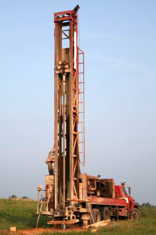 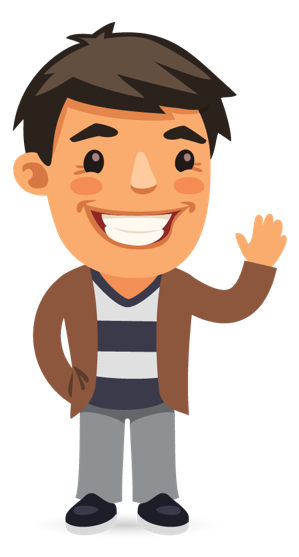 Prendre des initiatives
Chercher
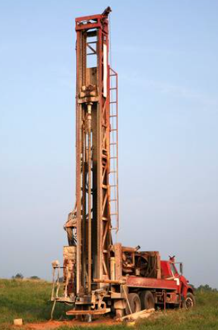 Puits au Niger
Dans un village de 300 personnes au Niger, on a décidé de creuser un puits pour avoir de l’eau.
Quelle quantité d’eau journalière doit fournir le puits pour permettre aux habitants de vivre décemment  ?
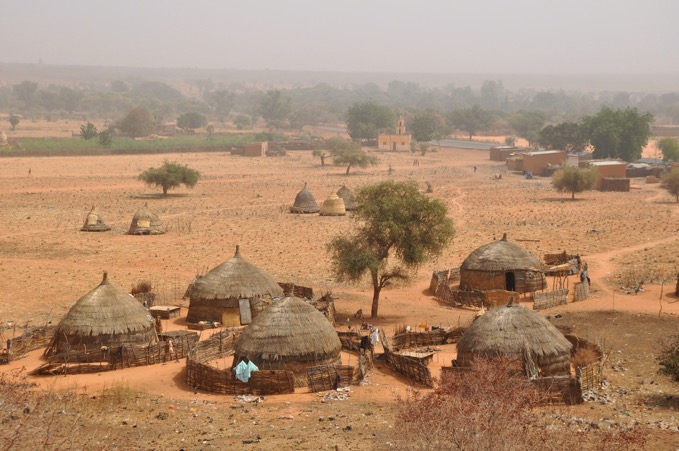 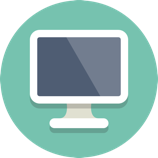 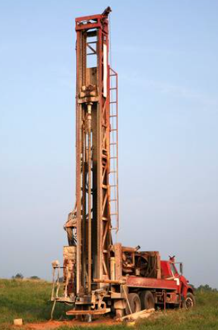 Puits au Niger
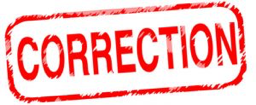 Village : 300 personnes
Selon l’OMS la quantité moyenne d’eau nécessaire pour
qu’une personne vive décemment est de : 50 litres par jour.

300 x 50 = 15 000 litres
Le puits doit fournir 15 000 L d’eau par jour.
À  bientôt !
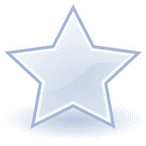 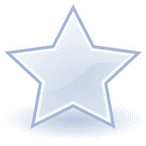